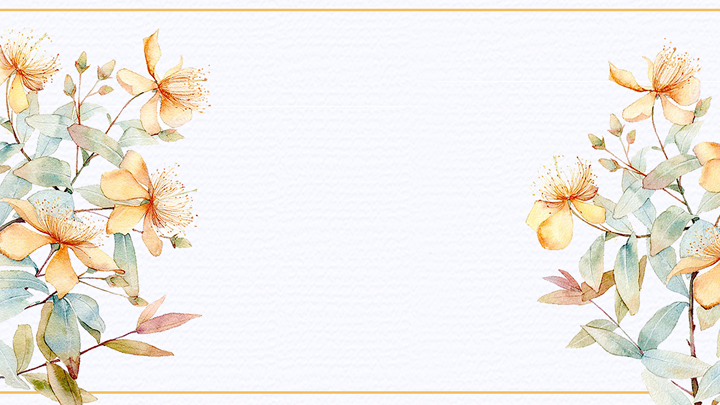 LOGO
Flower Ppt Template
Insert the Subtitle of Your Presentation
Report:jpppt.com
Time:20XX.XX
https://www.freeppt7.com。
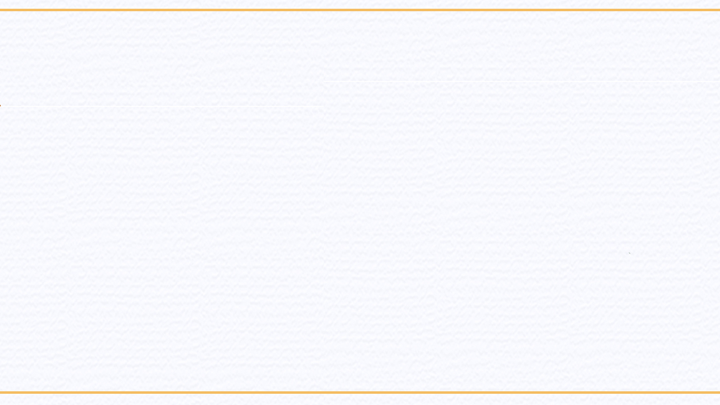 CONTENTS
Overview of the annual work
01
The completion of the work
02
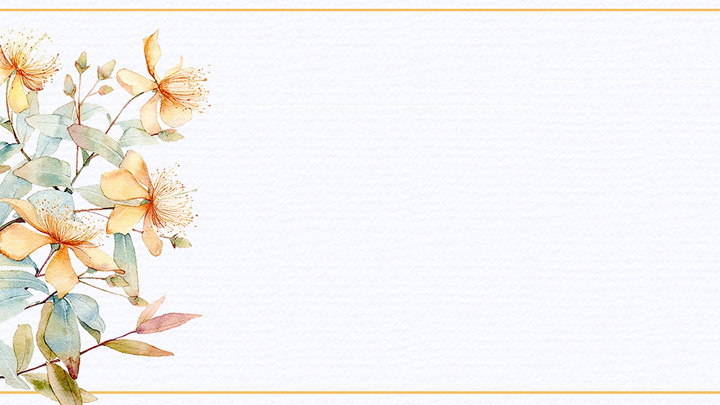 03
Successful project presentation
Work plan for next year
04
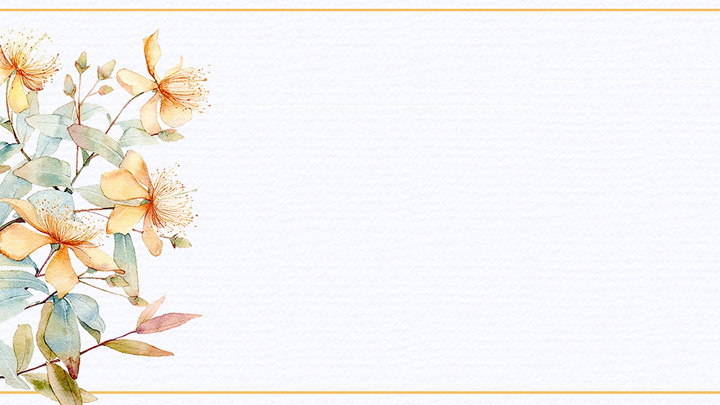 1
Overview of the annual work
Click here to edit what you want, and we recommend that you display in Microsoft Black font, and all graphic lines and their corresponding materials in this template are free to edit, recolor, and replace.
1
1
2
2
Enter the comprehensive description of the chart above here, and enter the comprehensive description of the chart above here
Enter the comprehensive description of the chart above here, and enter the comprehensive description of the chart above here
Add a title
76%
Add a detailed text description here, suggesting that the title is relevant and conforms to the overall language style
Add a title
76%
Add a detailed text description here, suggesting that the title is relevant and conforms to the overall language style
Add a title
76%
Add a detailed text description here, suggesting that the title is relevant and conforms to the overall language style
The title text
The title text
The title text
The title text
The title text
01
02
03
04
05
This section is used as textTypography placeholder display
This section is used as textTypography placeholder display
This section is used as textTypography placeholder display
This section is used as textTypography placeholder display
This section is used as textTypography placeholder display
The title text preset
This section is displayed as a text layout placeholder (theme font is recommended)
The title text preset
This section is displayed as a text layout placeholder (theme font is recommended)
The title text preset
This section is displayed as a text layout placeholder (theme font is recommended)
The title text preset
This section is displayed as a text layout placeholder (theme font is recommended)
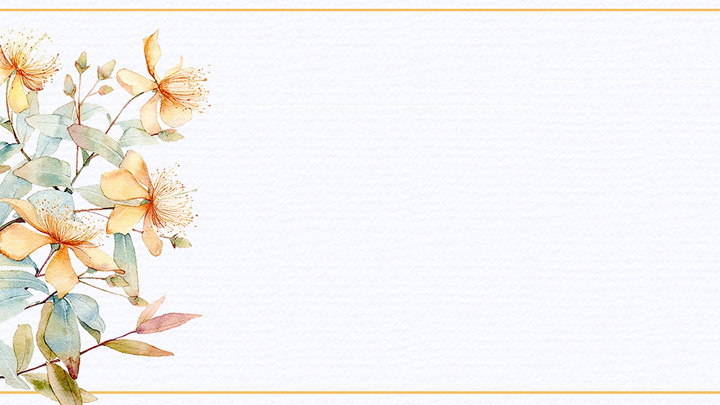 2
The completion of the work
Click here to edit what you want, and we recommend that you display in Microsoft Black font, and all graphic lines and their corresponding materials in this template are free to edit, recolor, and replace.
Enter your title text
Enter your title text
Enter your text here, or copy your text here.
Enter your text here, or copy your text here.
Enter your title text
Enter your title text
Enter your text here, or copy your text here.
Enter your text here, or copy your text here.
After you've typed your content here, or by copying your text, select Paste in this box and choose to keep only the text.
After you've typed your content here, or by copying your text, select Paste in this box and choose to keep only the text.
Please enter text text please enter text text content
01
Please enter the title here
Please enter the title here
Please enter text text please enter text text content
02
Please enter the title here
Please enter text text please enter text text content
Please enter text text please enter text text content
03
Please enter the title here
Please enter text text please enter text text content
04
Please enter the title here
The content
The content
The content
The content
The content
Please replace text, click add relevant headline, modify the text content, also can copy your content to this directly.
Please replace text, click add relevant headline, modify the text content, also can copy your content to this directly.
Please replace text, click add relevant headline, modify the text content, also can copy your content to this directly.
Please replace text, click add relevant headline, modify the text content, also can copy your content to this directly.
Please replace text, click add relevant headline, modify the text content, also can copy your content to this directly.
Text.
Text.
Text.
Text.
Text.
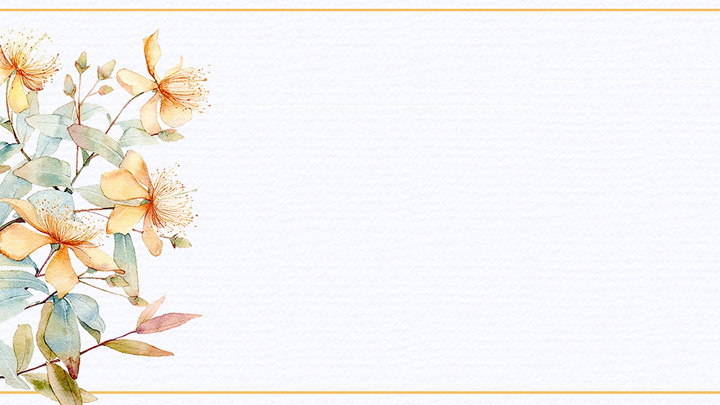 3
Successful project presentation
Click here to edit what you want, and we recommend that you display in Microsoft Black font, and all graphic lines and their corresponding materials in this template are free to edit, recolor, and replace.
A.
B.
C.
D.
Add a title
Add a title
Add a title
Add a title
Click Add Text Click Add Text Click Add Text
Click Add Text Click Add Text Click Add Text
Click Add Text Click Add Text Click Add Text
Click Add Text Click Add Text Click Add Text
Fill in the subheading
Fill in the subheading
With the development of computer technology and the new progress of printing technology, graphic design is becoming more and more abundant in the field of visual perception.
With the development of computer technology and the new progress of printing technology, graphic design is becoming more and more abundant in the field of visual perception.
Click to add a title
Enter a comprehensive description of the chart above here
Click to add a title
Enter a comprehensive description of the chart above here
Click to add a title
Enter a comprehensive description of the chart above here.
Click to add a title
Enter a comprehensive description of the chart above here
Please replace the text
Please replace the text
Please replace the text
Please replace the text
2015
Please replace the text content, modify the text content, or copy your content directly to this.
Please replace the text content, modify the text content, or copy your content directly to this.
Please replace the text content, modify the text content, or copy your content directly to this.
Please replace the text content, modify the text content, or copy your content directly to this.
2016
2020
2030
1
Enter a detailed text introduction here to express the meaning of the chart.Express the meaning of the chart.
Plans for the future
2
02
Enter a detailed text introduction here to express the meaning of the chart.Express the meaning of the chart.
3
Enter a detailed text introduction here to express the meaning of the chart.Express the meaning of the chart.
01
Add the title content
Click to enter a brief text commentary, the commentary text as far as possible general refinement, without unnecessary text decoration, concise and accurate commentary refined core concepts.
03
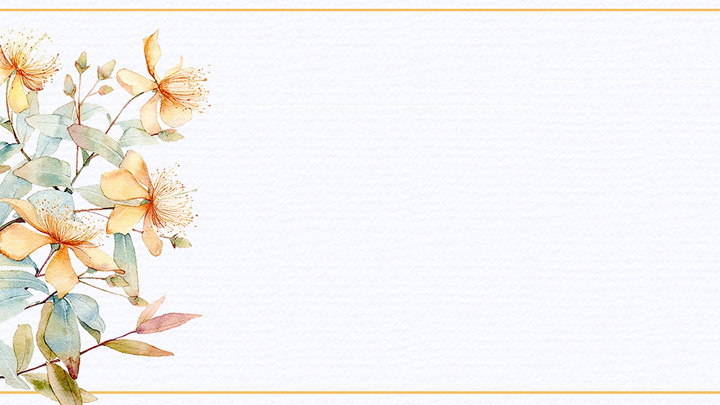 4
Work plan for next year
Click here to edit what you want, and we recommend that you display in Microsoft Black font, and all graphic lines and their corresponding materials in this template are free to edit, recolor, and replace.
60%
75%
60%
Add a title here
Add a title here
Add a title here
Click to enter the specific text of this column, concise description of the sub-item content, please modify according to your specific content as appropriate.
Click to enter the specific text of this column, concise description of the sub-item content, please modify according to your specific content as appropriate.
Click to enter the specific text of this column, concise description of the sub-item content, please modify according to your specific content as appropriate.
Desktop
Application
Business
Strategy
1
3
5
Add a detailed text description here, suggesting that the title is relevant and conforms to the overall language style, and that the language description be as concise and vivid as possible.
Add a detailed text description here, suggesting that the title is relevant and conforms to the overall language style, and that the language description be as concise and vivid as possible.
Sales 
Data analysis
Creative
Strategy
Concept & Strategy
Add a detailed text description here, suggesting that the title is relevant and conforms to the overall language style, and that the language description be as concise and vivid as possible.
Add a detailed text description here, suggesting that the title is relevant and conforms to the overall language style, and that the language description be as concise and vivid as possible.
Add a detailed text description here, suggesting that the title is relevant and conforms to the overall language style, and that the language description be as concise and vivid as possible.
2
4
The title content 
Add a detailed text description here, and suggestions are related to the title
H
The title content 
Add a detailed text description here, and suggestions are related to the title
H.
R
l
K
The title content .
Add a detailed text description here, and suggestions are related to the title
The title content 
Add a detailed text description here, and suggestions are related to the title
l。
D.
D
Click to add text
Click Add Text, click Add Text
Add content
Click to add text
Click Add Text, click Add Text
Click to add text
Click Add Text, click Add Text
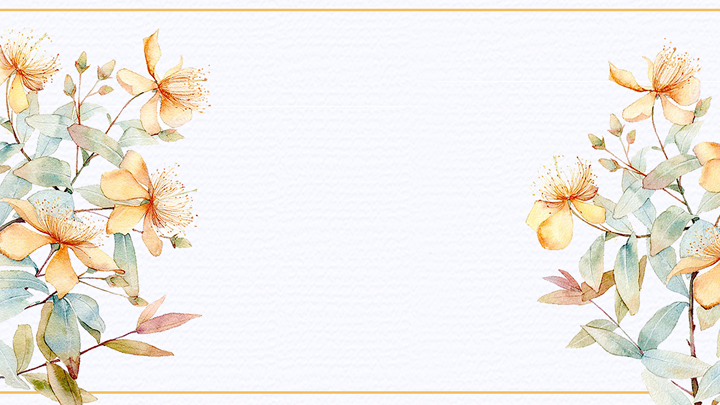 LOGO
Thank you
Under the guidance of modern teaching theory, the construction of new teaching mode is emphasized, the teaching content is more timely and rich, and the teaching is more suitable for students' learning needs and characteristics.
https://www.freeppt7.com。